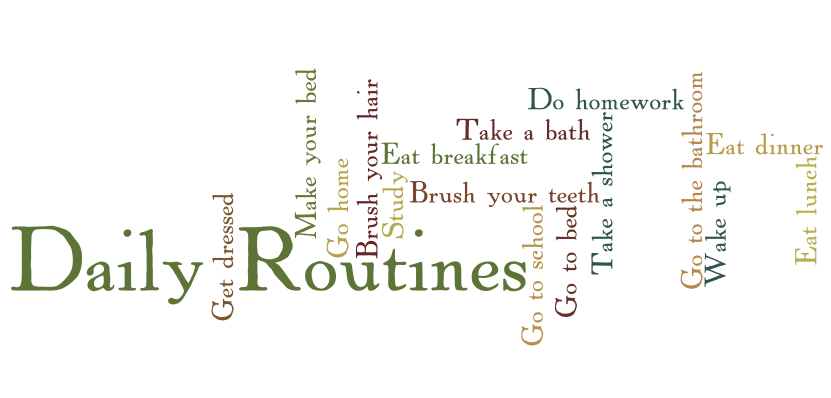 My day
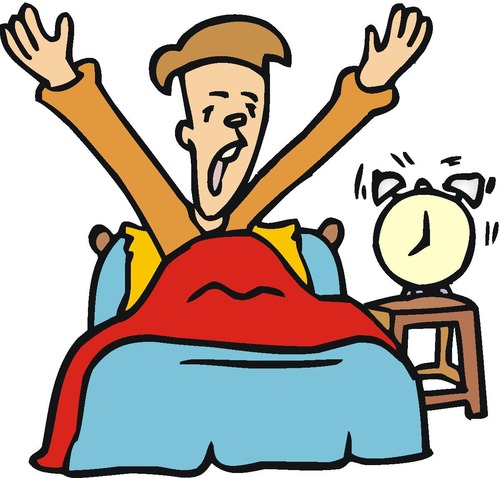 12
7
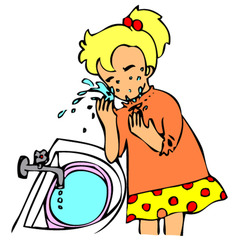 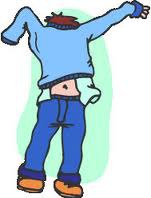 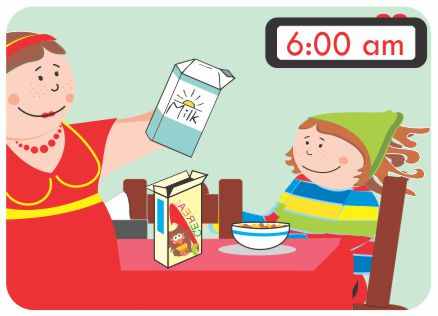 7: 30
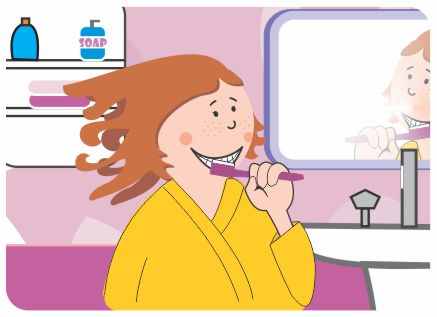 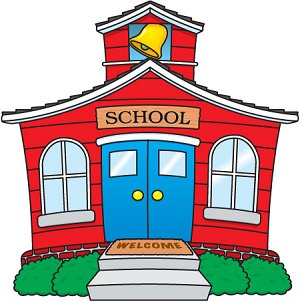 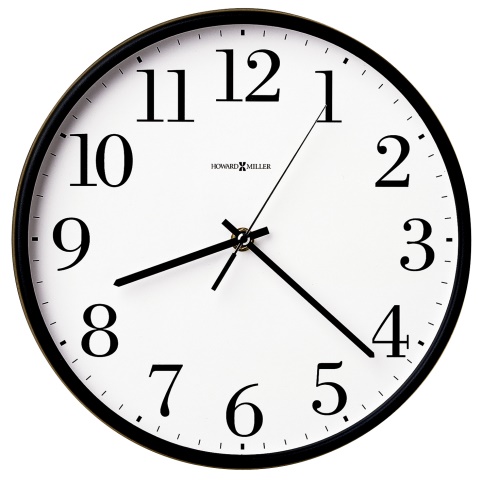 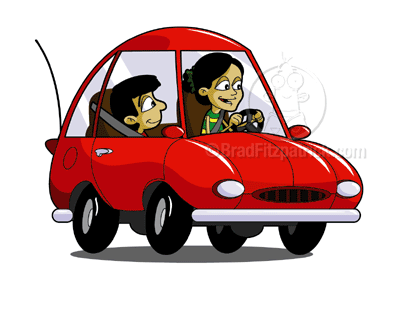 It takes me…..
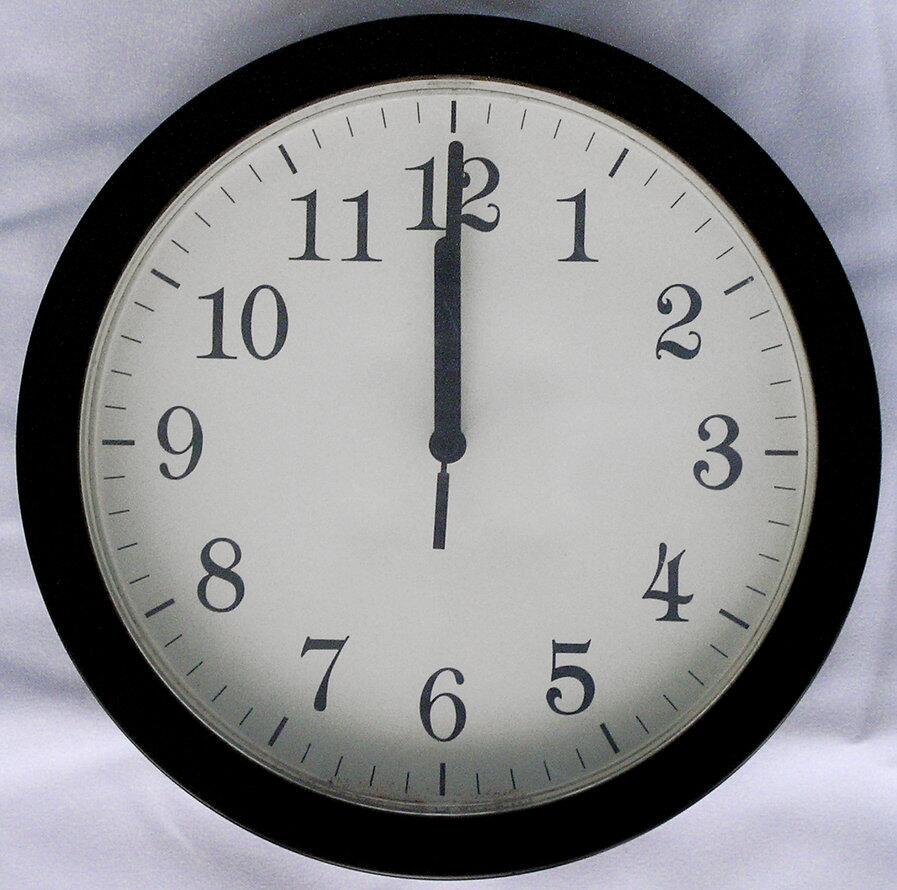 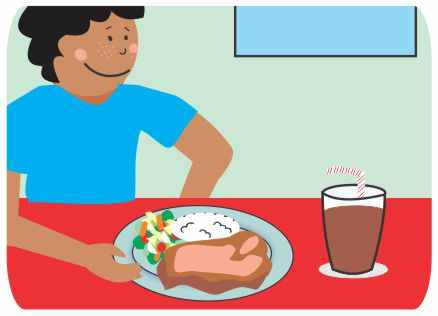 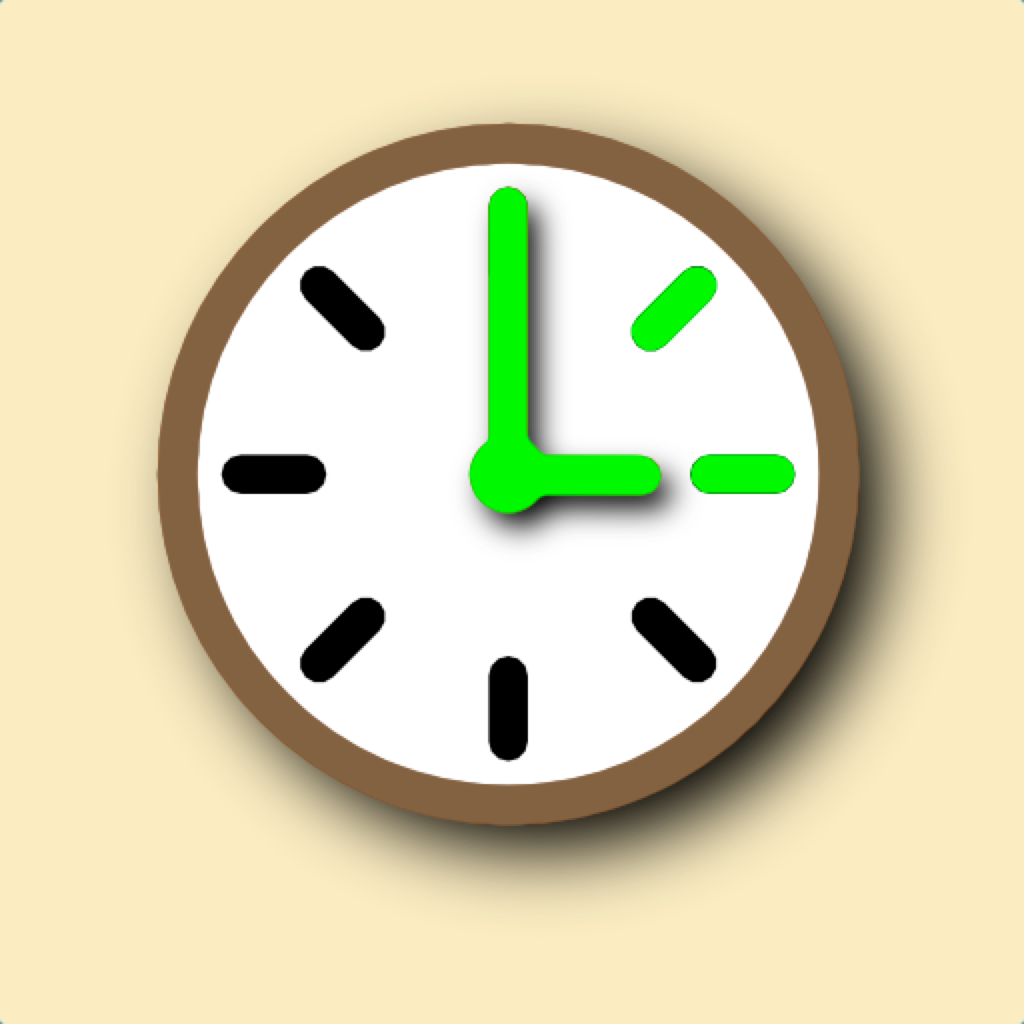 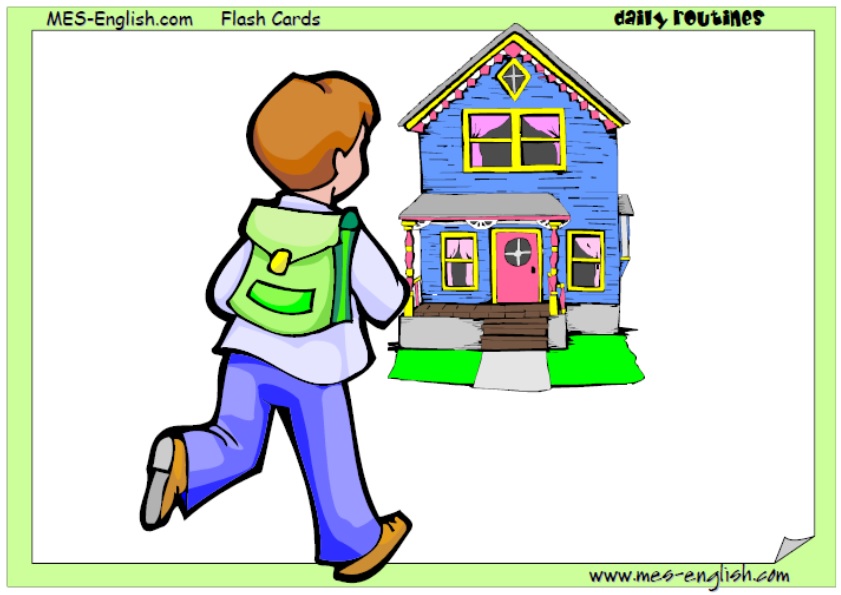 twice a week
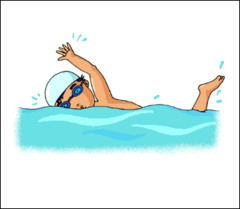 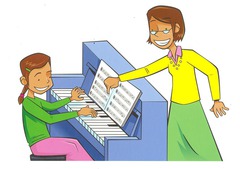 on Monday
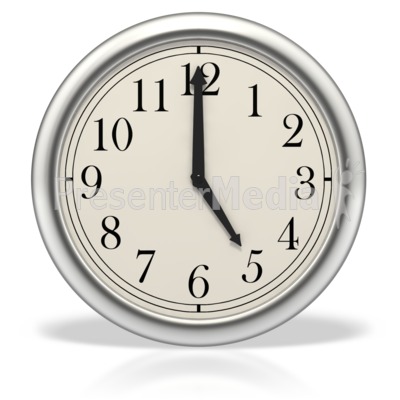 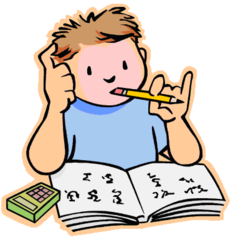 It’s time to relax
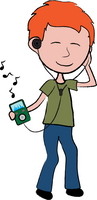 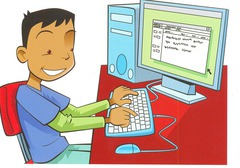 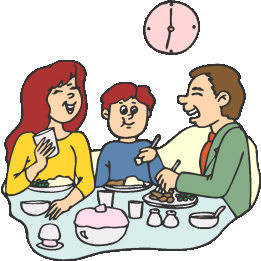 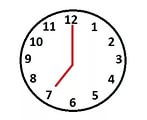 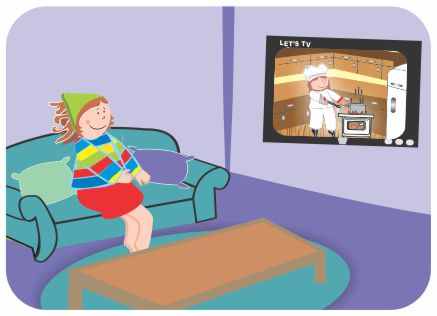 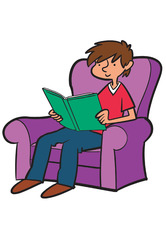 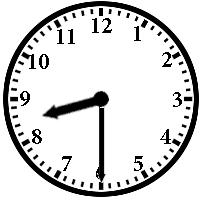 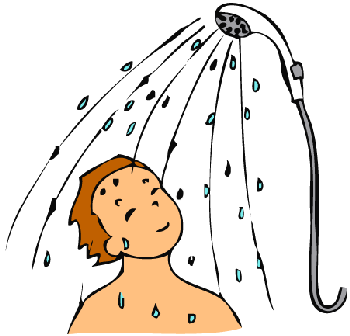 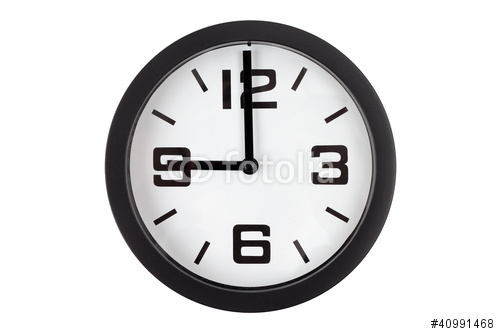 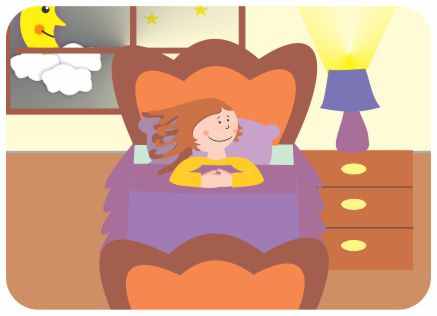